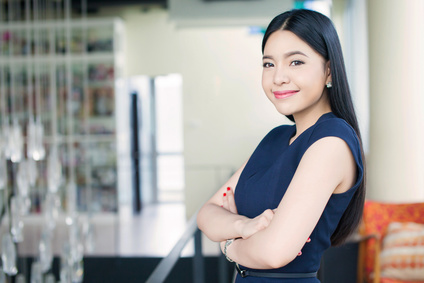 Justine NGUYEN
NOME
PROFILO
Lorem ipsum dolor sit amet, consectetur adipiscing elit. Morbi tristique sapien nec nulla rutrum imperdiet. Nullam faucibus augue id velit luctus maximus. Interdum et malesuada fames ac ante ipsum primis in faucibus. Etiam bibendum, ante nec luctus posuere, odio enim semper tortor, id eleifend mi ante vitae ex. Sed molestie varius erat a aliquet.
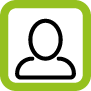 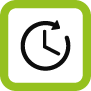 CRONOLOGIA
2004-2008
Università 
Laurea
2004-2008
Università 
Laurea
2004-2008
Università 
Laurea
2004-2008
Università 
Laurea
2004-2008
Università 
Laurea
2004-2008
Università 
Laurea
Esperto
Intermedio
Debuttante
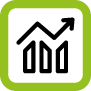 COMPETENZE
Gestione 
del progetto
Sviluppo 
del business
Acquisizione
del pubblico
Pianificazione 
dei media
Gestione 
di budget
Social 
media
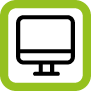 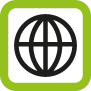 PC / Mac
MS Office
Google AdWords
Wordpress
Social media
Inglese
LINGUE
INFORMATICA
Francese
Tedesco
Debuttante
Intermedio
Fluente
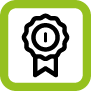 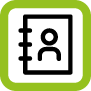 12 Street Name, Roma
jnguyen@mail.com
000 111 333
linkedin.com/jnguyen
@jnguyen
Lorem ipsum dolor sit amet, consectetur adipiscing elit. Morbi tristique sapien nec nulla rutrum.
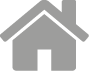 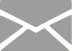 REALIZZAZIONI 
CONTATTI
Lorem ipsum dolor sit amet, consectetur adipiscing elit. Morbi tristique sapien nec nulla rutrum.
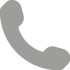 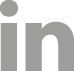 Lorem ipsum dolor sit amet, consectetur adipiscing elit. Morbi tristique sapien nec nulla rutrum.
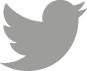